How to use the mini-quote system
Schools
Navigate to:http://webed.ped.state.nm.us/sites/miniquote/mq1Best experience is in Internet Explorer in compatibility modeAt the Login Screen, choose Forms Authentication.
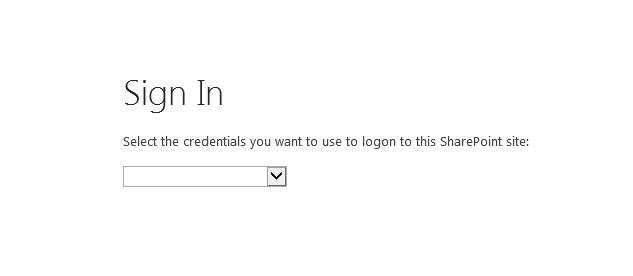 Login with your account information
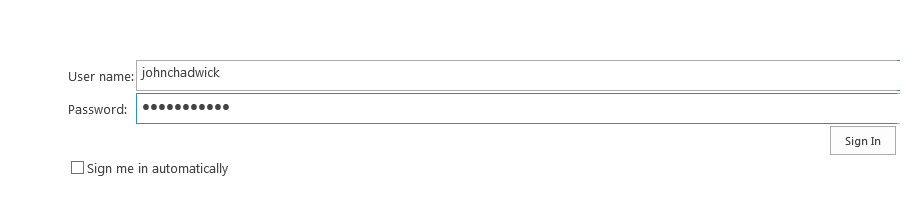 At the home screen, select school user registry
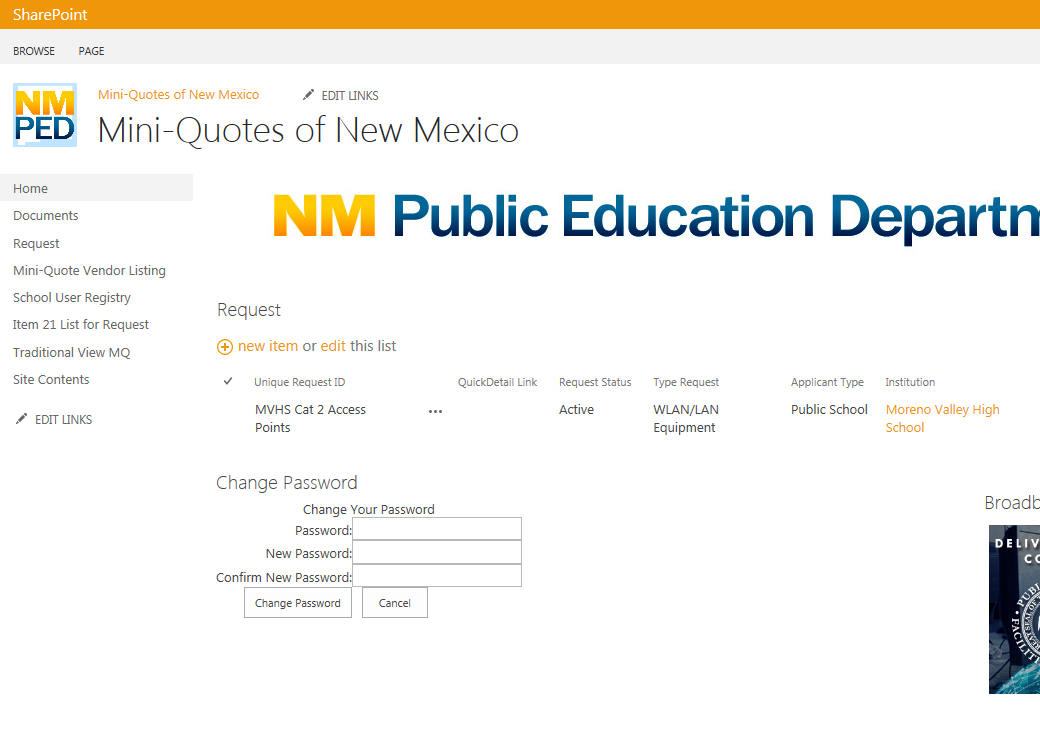 Complete your information in the school user registry. Once you are approved you can submit requests for quotes
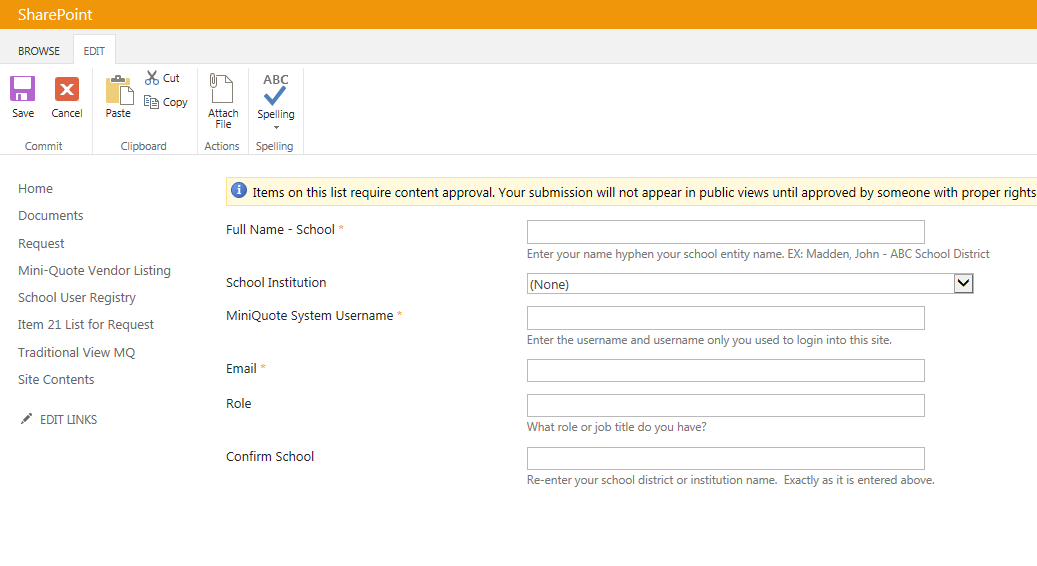 Submit request for quote from home screen by clicking on new item on the requests list. Complete the form and click save. Click on your request in the list and select Alert Me to receive notifications
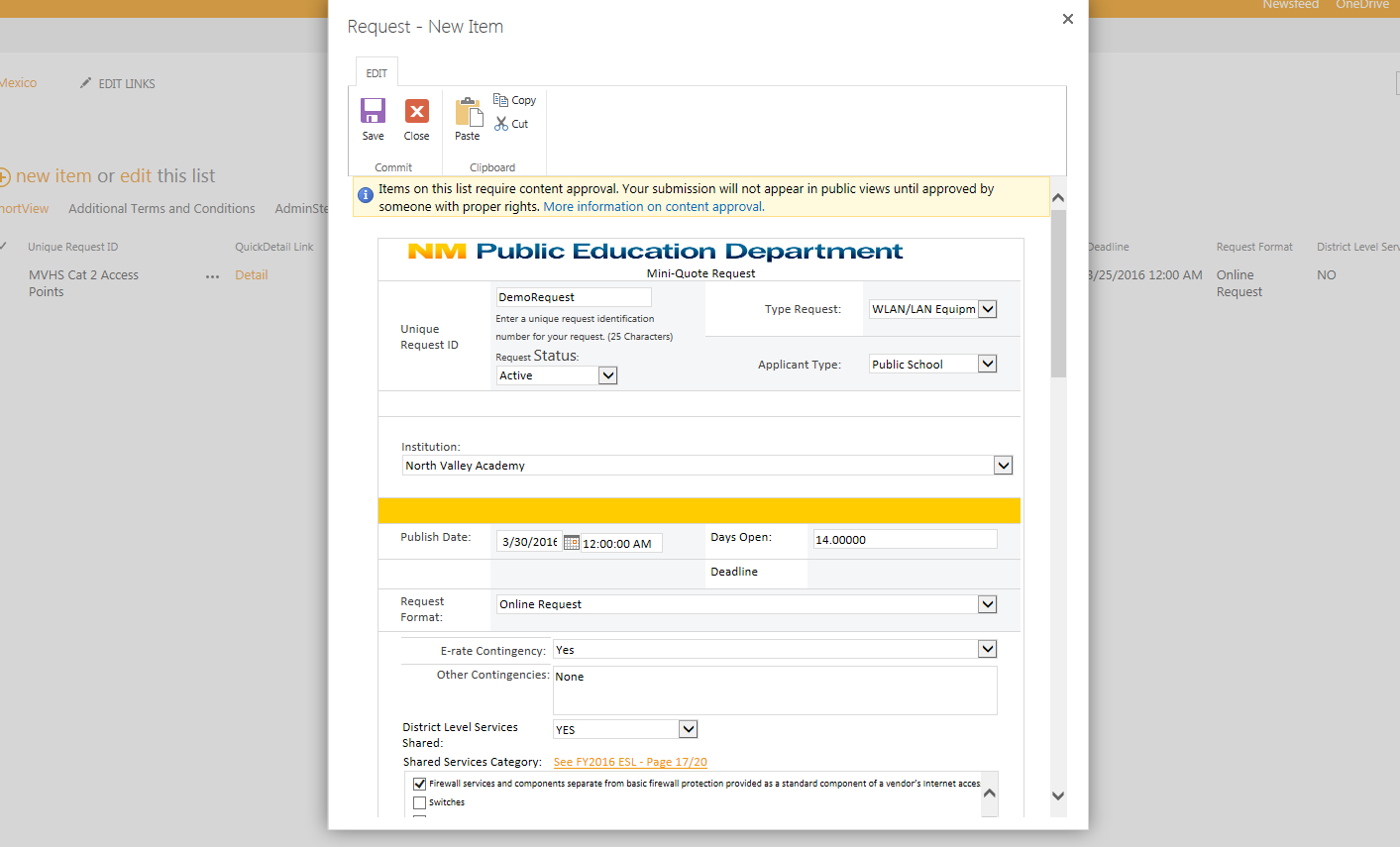